European higher education policies in support of quality and modernisation
CEL Annual Meeting
Rotterdam, 14 October 2016
1
The EU's role in higher education
2
Consultation on agenda for modernisation of higher education
An open online questionnaire on the EUROPA website  

A targeted request for "position papers" to DGs and European stakeholders

Feedback gathered through meetings with Member States and stakeholders
3
Response to online questionnaire
4
Response to online questionnaire
5
Response to targeted call for papers
30 from government authorities

19 from European and national stakeholders
6
Key questions in consultation
What are the challenges facing HE?

What should be the priorities for change?
In teaching and learning
In (regional) innovation and outreach
In research and its links

What should the EU do to help?
7
Main challenges facing HE
Contextual drivers: globalisation + digitalisation
Employment, unemployment, mismatch
Dealing with diverse + new population groups
Innovation potential of HE under-exploited
Technology under-exploited within HE
Challenging funding conditions
8
Looking specifically at:

TEACHING AND LEARNING
9
Higher education and labour market?
10
Transferable skills?
11
HE and civic engagement?
12
Priorities: teaching and learning
Responding to growing need for highly qualified people (widening access)
Responding to demand for "Transversal" skills as well as in-depth knowledge 
Responding to need for ICT specialists and digital literacy for all
Key tools: Diversity of programmes; better guidance for students; support for teachers; cooperation across boundaries; mobility; flexible entry routes and programme types…
13
Looking specifically at:

INNOVATION
14
Creativity and innovation in HE?
15
HEIs contribution to innovation?
16
Priorities: (regional) innovation
Create environments where students encouraged to be creative and entrepreneurial
Overcoming challenges to translating this ambition into reality in existing higher education structures
Increasing cooperation between higher education and business and other outside organisations
17
Looking specifically at:

RESEACH AND ITS INTERACTION WITH TEACHING & INNOVATION
18
Supporting researchers?
19
Inter-disciplinary research?
20
Priorities: research and links
Deliver effective doctoral and post-doctoral training relevant for careers outside of academia
Foster inquiring mind-sets more generally – including in schools
Achieve a better interaction between research and teaching on the ground and in the frameworks that govern these two areas of HE activity
21
EU added value
Broad support + some specific suggestions for:
More / better development + sharing of comparable information and evidence
Cooperation and peer exchange between governments
Support for cooperation between HEIs, employers and others
Calls for additional mobility of students, staff and researchers
Better academic recognition
22
A renewed modernisation agenda
[Speaker Notes: BACKGROUND
 
Education, youth, sport and culture have a prominent role in the Commission's Action Plan on the integration of third country nationals adopted on 7 June 2016, to support all Member States to develop effective policies to promote integration of migrants and refugees. 
 
DG EAC is working on the implementation of the proposed actions. In addition to the Erasmus+ actions mentioned in my presentation, the action plan foresees policy support:
 
Peer Learning Activities to support national policy makers (2 have already taken place in SE and DE on the issues of introductory classes, language assessment and unaccompanied minor), 
Online trainings to teachers and schools through the School Education Gateway
Creation of expert working groups tasked with the development of handbooks/guidelines on the role of sport, culture and youth actions in developing new skills and promoting civic engagement of migrants and refugees.]
Information sharing
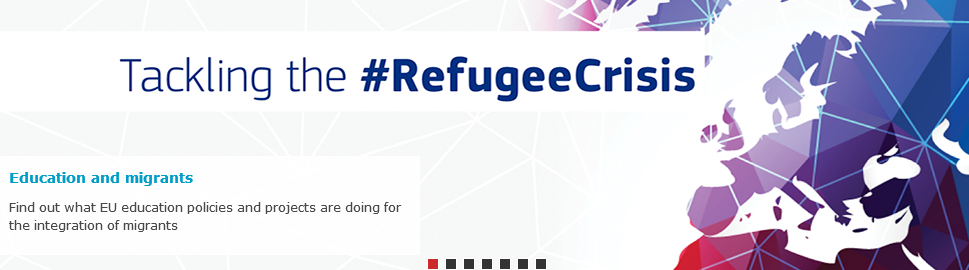 [Speaker Notes: From November 2015 onwards, the Commission has been compiling good practices that HEIs have implemented on the ground to support refugees through an EUSurvey. 

Following this survey, the Commission then broke down the good practices collected into 3 tables published on the Commission Education and Training website (Meet basic needs and ease social integration of refugees; Recognition of skills, access to HE and integration of researchers; Access to higher education outside Europe and awareness in society). 

Since June, the Commission has brought upfront activities that Education Institutions have designed in this field. It has been publishing inspiring stories on the Education & Training website before disseminating them through a social media campaign (via Erasmus+ facebook page and EUErasmusplus twitter account). The Unibo project you just heard about has been among the initiatives we highlighted. 

The first success stories we selected cover activities undertaken in many countries across Europe, e.g. Netherlands (the University of Leiden), Belgium (the Free University of Brussels), Germany (Kiron University), or Italy (Bologna University).]
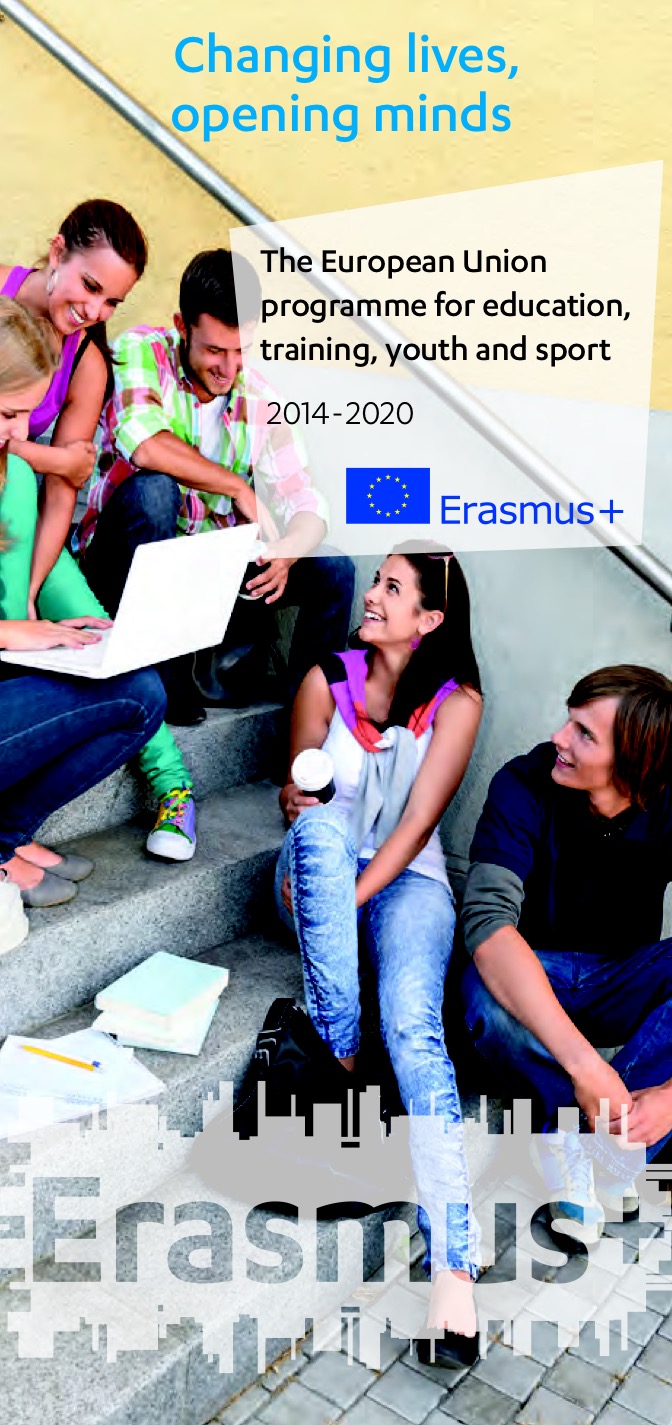 Erasmus+ 2016
[Speaker Notes: €400 Million from the Erasmus+ programme are dedicated to support partnerships on social inclusion, with a specific emphasis on integration projects.

A specific call worth EUR 13 M has been published in 2016 (and to be repeated in 2017) to support grassroots initiatives to prevent radicalisation and to promote integration of refugees.

3 KA203 projects on refugees selected for funding. The overall amount is EUR 1141.473]
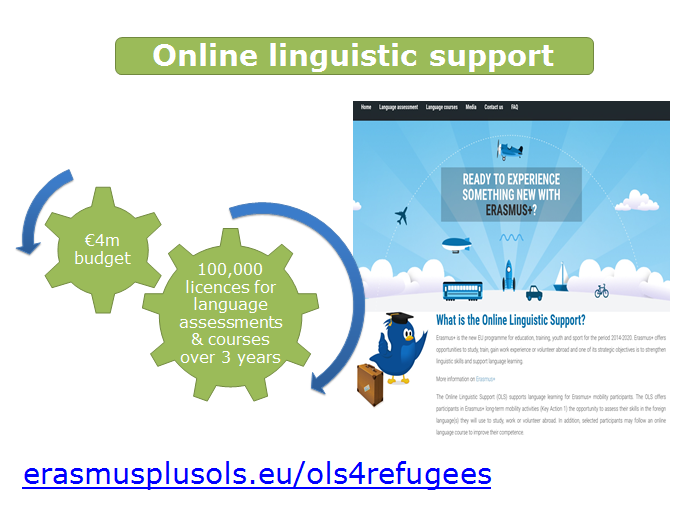 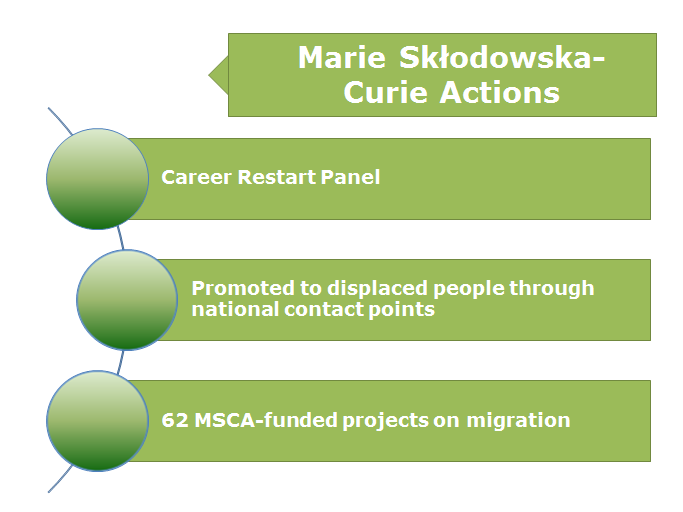 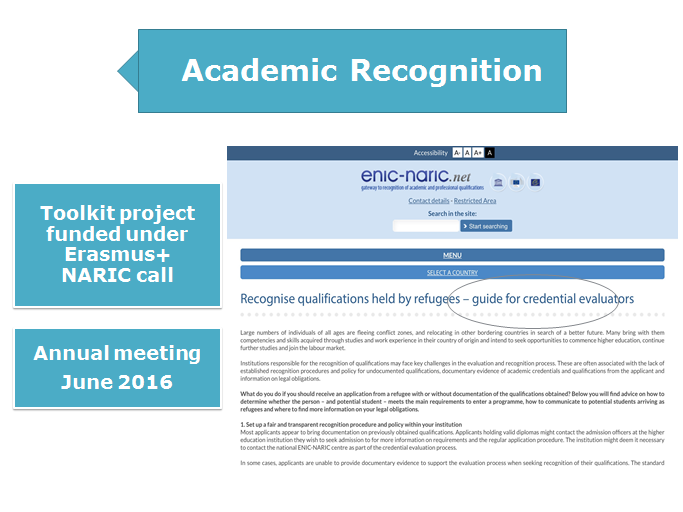 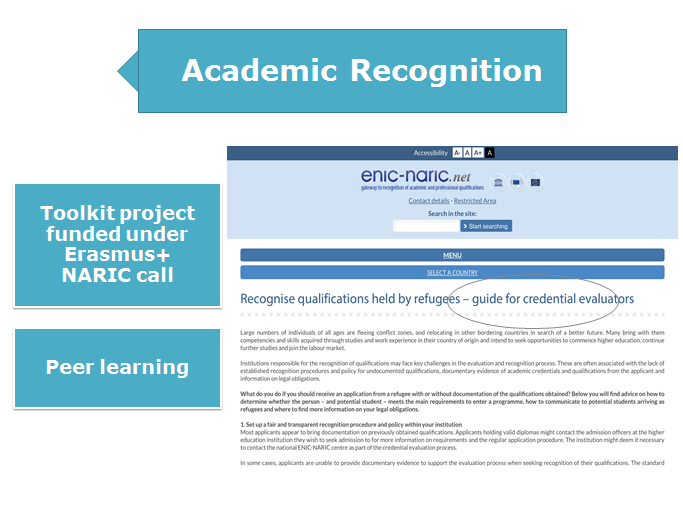 Addresses and Links
Report on modernisation consultation
http://eur-lex.europa.eu/resource.html?uri=cellar:cd0fa1ca-2ee9-11e6-b497-01aa75ed71a1.0001.02/DOC_2&format=PDF
 
Refugees
eac-higher-education-for-refugees@ec.europa.eu
http://ec.europa.eu/education/policy/migration/higher-education-refugees_en.htm
Thank you!

Questions?

julie.anderson@ec.europa.eu